V kterých typech lesa můžeme najít následující přírodniny?
1
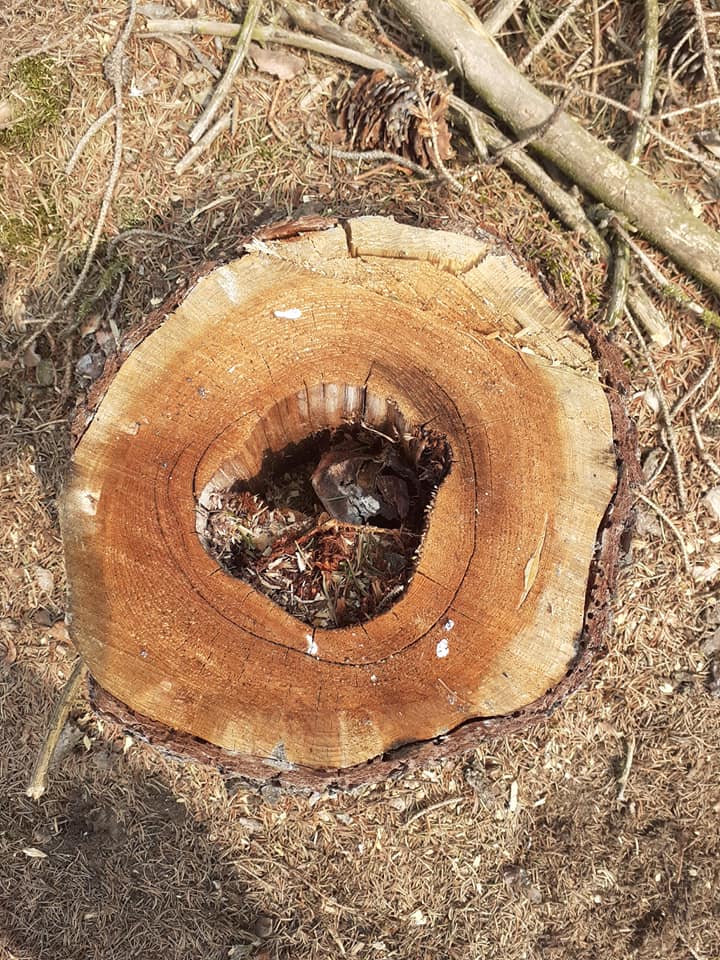 2
3
4
5
6
Zkus se zamyslet a odpovědět. Správné řešení nalezneš na další straně.
Obrázky 1, 2, 3  byly pořízeny v jehličnatém lese
Obrázky 4, 5, 6  byly pořízeny v listnatém, lužním  lese
Určitě jsi odpověděl/-a správně. Blahopřejeme!